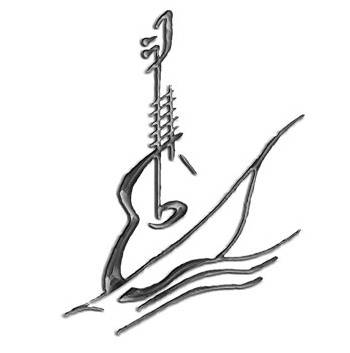 И сама  по себе                        не играет  гитара,
А дана  человеку,                как  голос  души.            
                                                       
 ( Ю. Визбор)
Изгиб гитары желтой 
ты обнимаешь нежно,Струна осколком эха пронзит тугую высь.Качнется купол неба - большой и звездноснежный.Как здорово,
 что все мы здесь 
сегодня собрались!
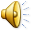 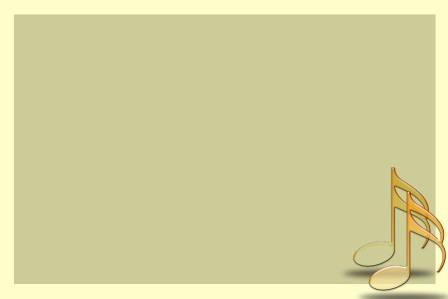 Проект по музыке«Авторская песня как средство духовно-нравственного развития  и воспитания учащихся»Авторы проекта: Руснак  Ирина  Валерьевна Федотова Надежда Николаевна  Хомутова Наталья Владимировна Шарипова Людмила Сергеевна2012 г
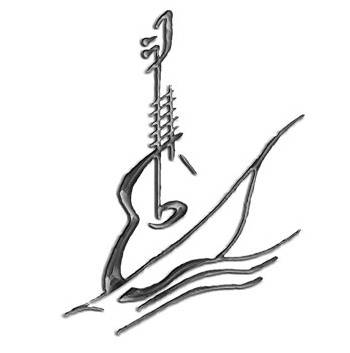 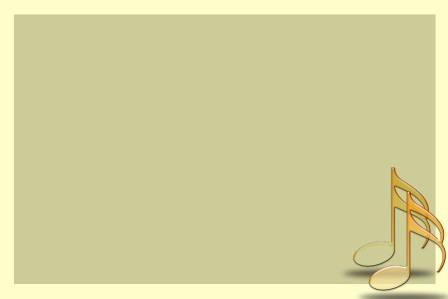 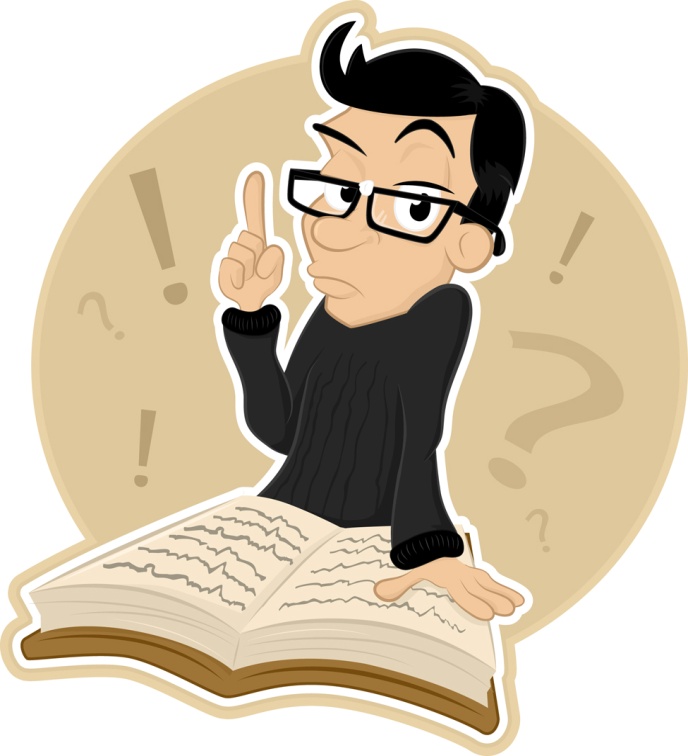 Проблема:по  многолетним наблюдениямпедагогов  у современных учащихся-подростков  заметно снизился  уровень музыкальной культуры
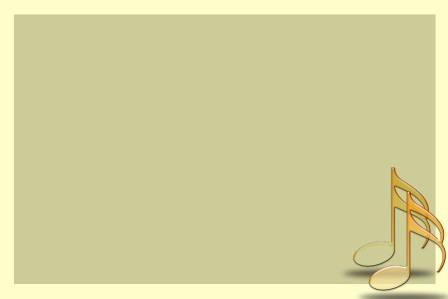 Цель проекта:- способствовать повышениюуровня музыкальной культуры , духовности  у  современных учащихся-подростков через жанр авторской песни
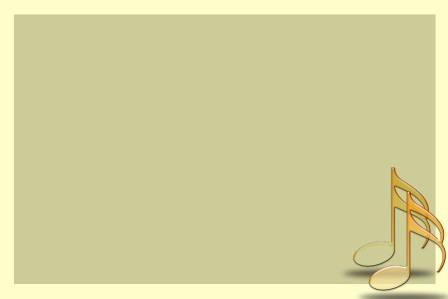 Задачи:*познакомить учащихся с жанром     авторской песни*показать ее духовно – нравственный потенциал , заключенный в единстве поэзии и музыки*организовать выполнение творческих работ по теме
План работы над проектом
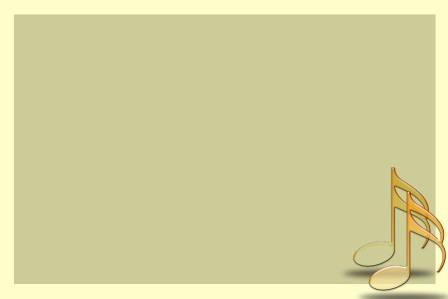 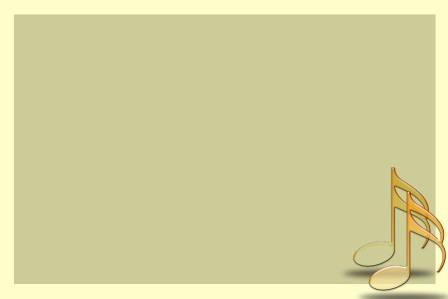 Результаты:*у учащихся  повысился интерес к данной теме*увеличилось  число   желающих  научиться петь и      играть на гитаре*изменился  репертуар  прослушиваемой  музыки*расширился  кругозор*духовно-нравственное развитие  стало актуальным  для  учащихся
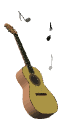 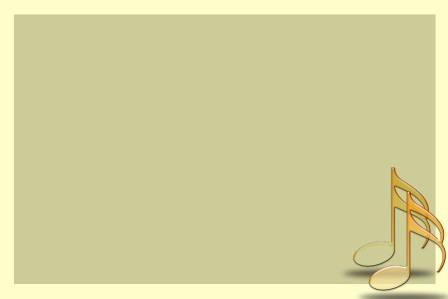 ПРИЛОЖЕНИЕ:Творческие работыФотоматериалыПлан-конспект  урокаБуклет
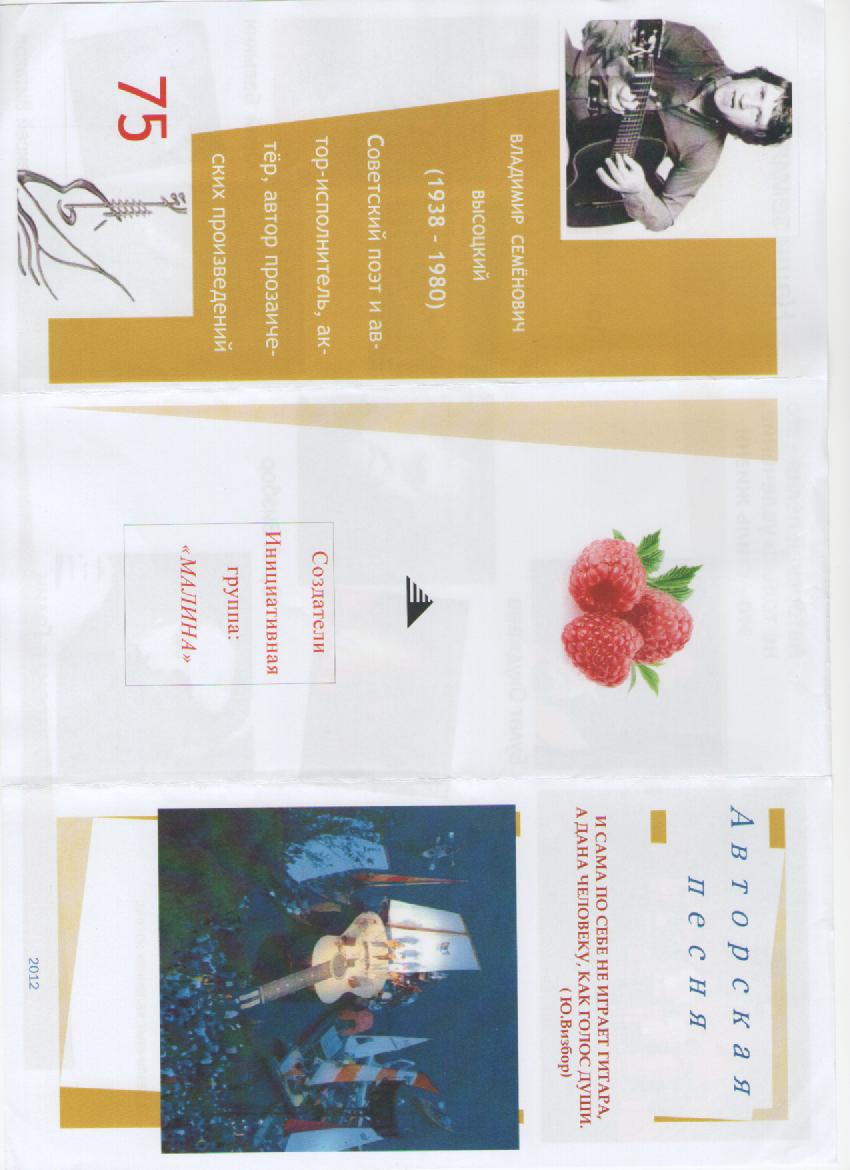 БУКЛЕТ
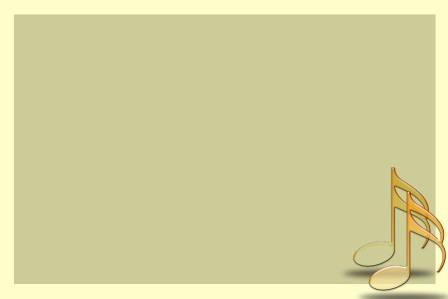 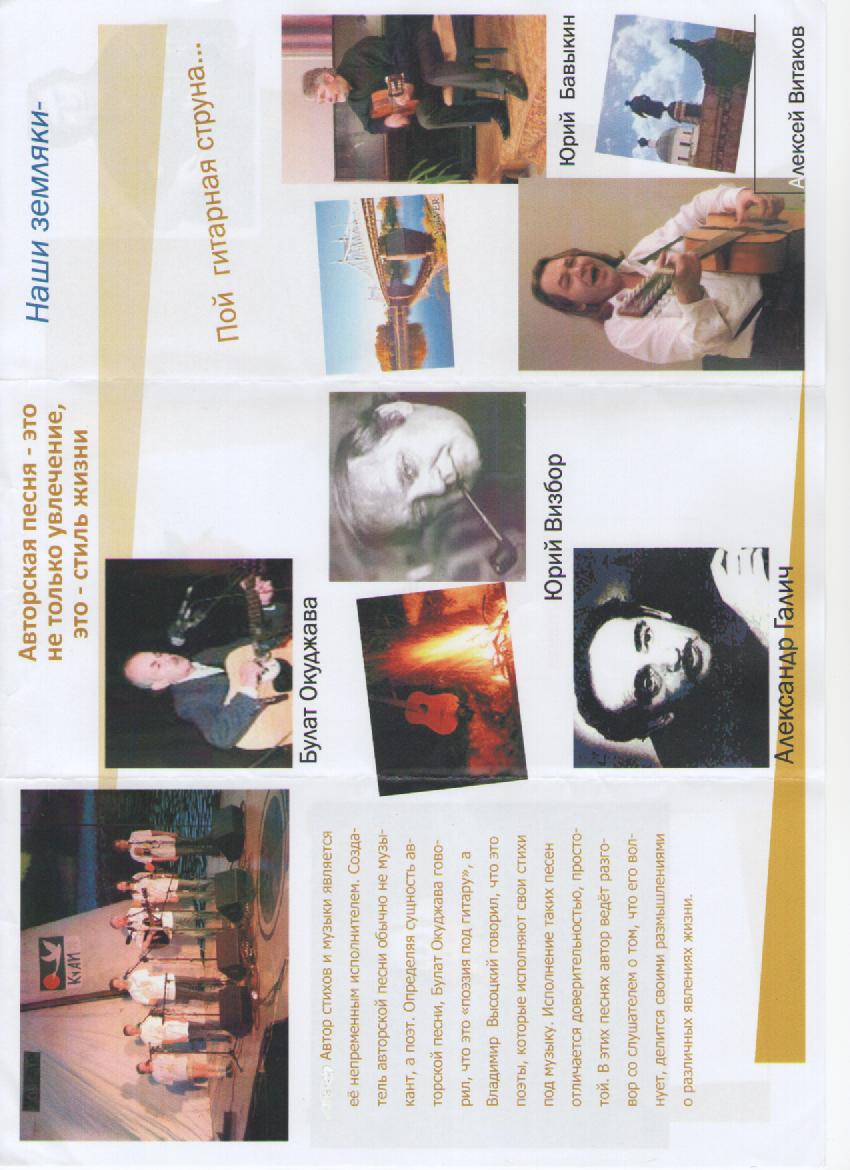 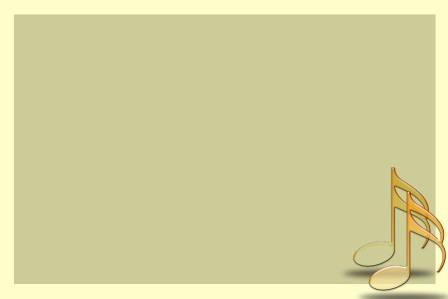 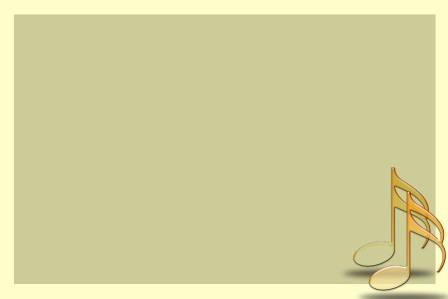 Список ресурсов, использованных в работе над проектом
Большая энциклопедия Кирилла и Мефодия 2008, 5-е издание с изменениями и дополнениями
 Бирюкова С. С. Спасите наши души... (Окуджава— Высоцкий— бард-рок). Тамбов, 1990; 
Зильберквит М. А. Мир музыки: Очерк.- М.: Дет. лит.,1988.-335с.: фотоил. – (Библиотечная серия) .
 Каманкина М. В. Самодеятельная авторская песня 1950-1970-х гг.: Автореф. канд. дис. М., 1989 
Левин Л. И. Авторская песня// Эстрада в России. ХХ век. 
Энциклопедия. - М.: "Олма-Пресс", 2004. 
От костра к микрофону: Из истории самодеят. песни в Ленинграде. СПб., 1996; 50 российских бардов. Справочник М., 2001.
Программы:VkontakteDJ , GoldWave,Avidemux 2.6
                                                                 Сайты:
www. Vkontakte.ru
www. images.yandex.ru
www. trava.ru
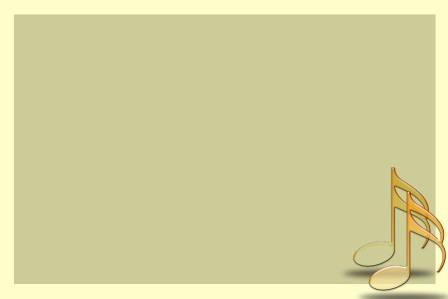 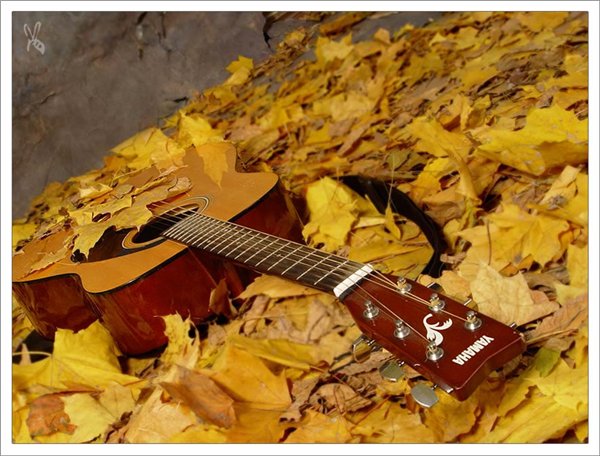 Изгиб гитары желтой ты обнимаешь нежно,Струна осколком эха пронзит тугую высь.Качнется купол неба - большой и звездноснежный.Как здорово, что все мы здесь сегодня собрались!
И все же с болью в горле мы тех сегодня вспомним,Чьи имена, как раны, на сердце запеклись,-Мечтами их и песнями мы каждый вздох наполним.Как здорово, что все мы здесь сегодня собрались
Как отблеск от заката, костер меж сосен пляшет.Ты что грустишь, бродяга? А, ну-ка, улыбнись!И кто-то очень близкий тебе тихонько скажет:Как здорово, что все мы здесь сегодня собрались!
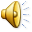 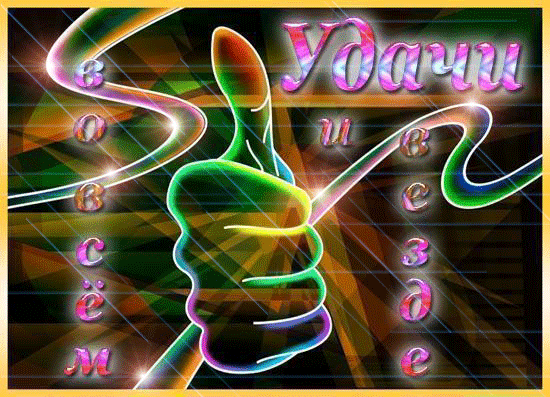 СПАСИБО ЗА ВНИМАНИЕ!!!
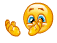 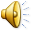